108學年度輔導團跨縣市交流
綜合活動學習領域輔導小組
2020全臺首學課程博覽會
黑羊與白羊，一起過橋吧！              新市國小林奕攸老師
國中小團員增能
遊戲導向學習-情境式推理遊戲-謀殺腦細胞
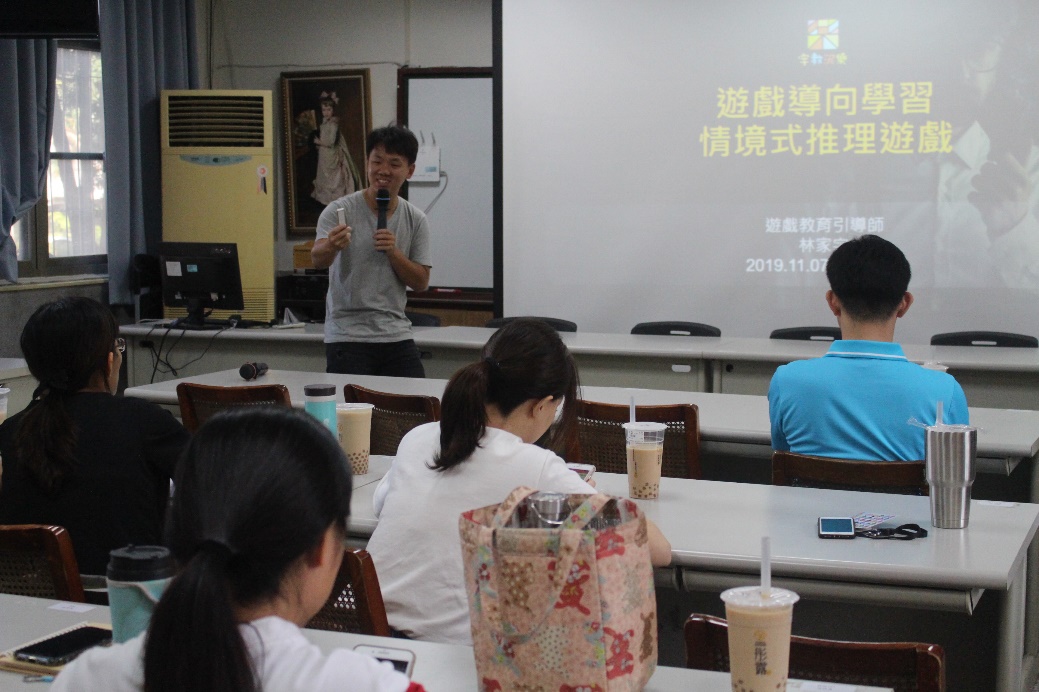 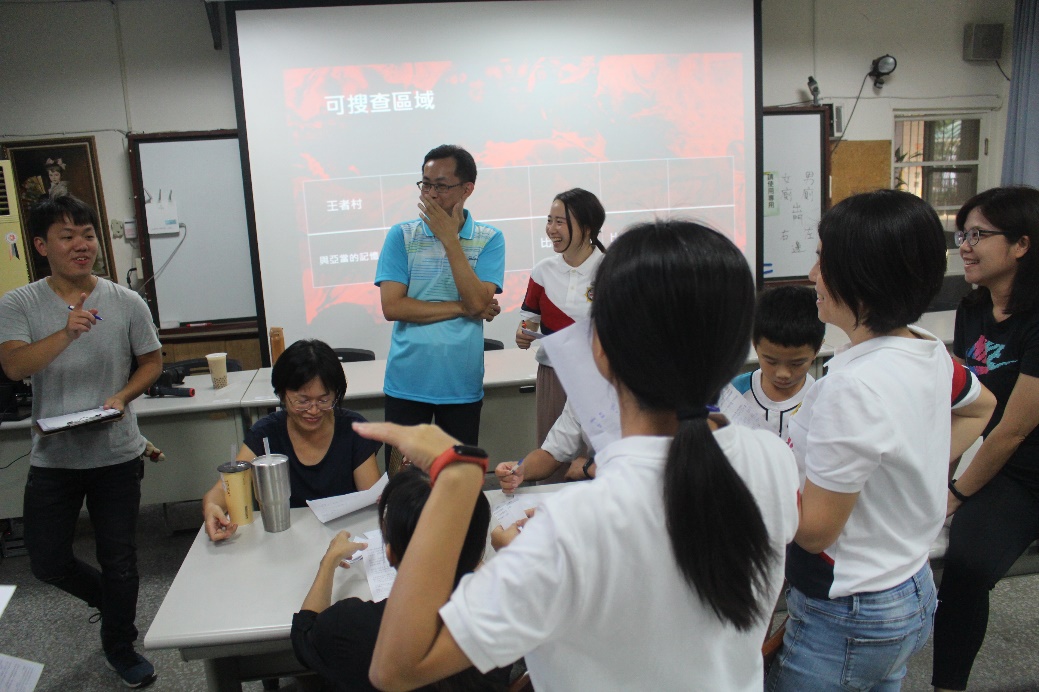 分區到校服務
每學期服務兩區，每區服務兩次。
研習主題與內容：
素養導向教學實例分享
共同備課、研討實作
綜合活動教學觀課議課
分區到校服務
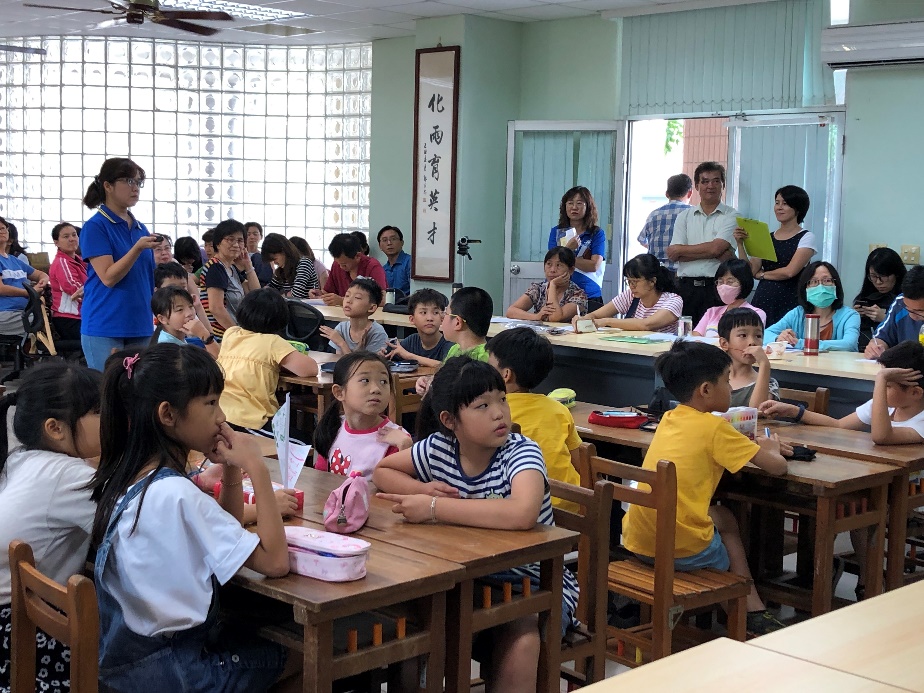 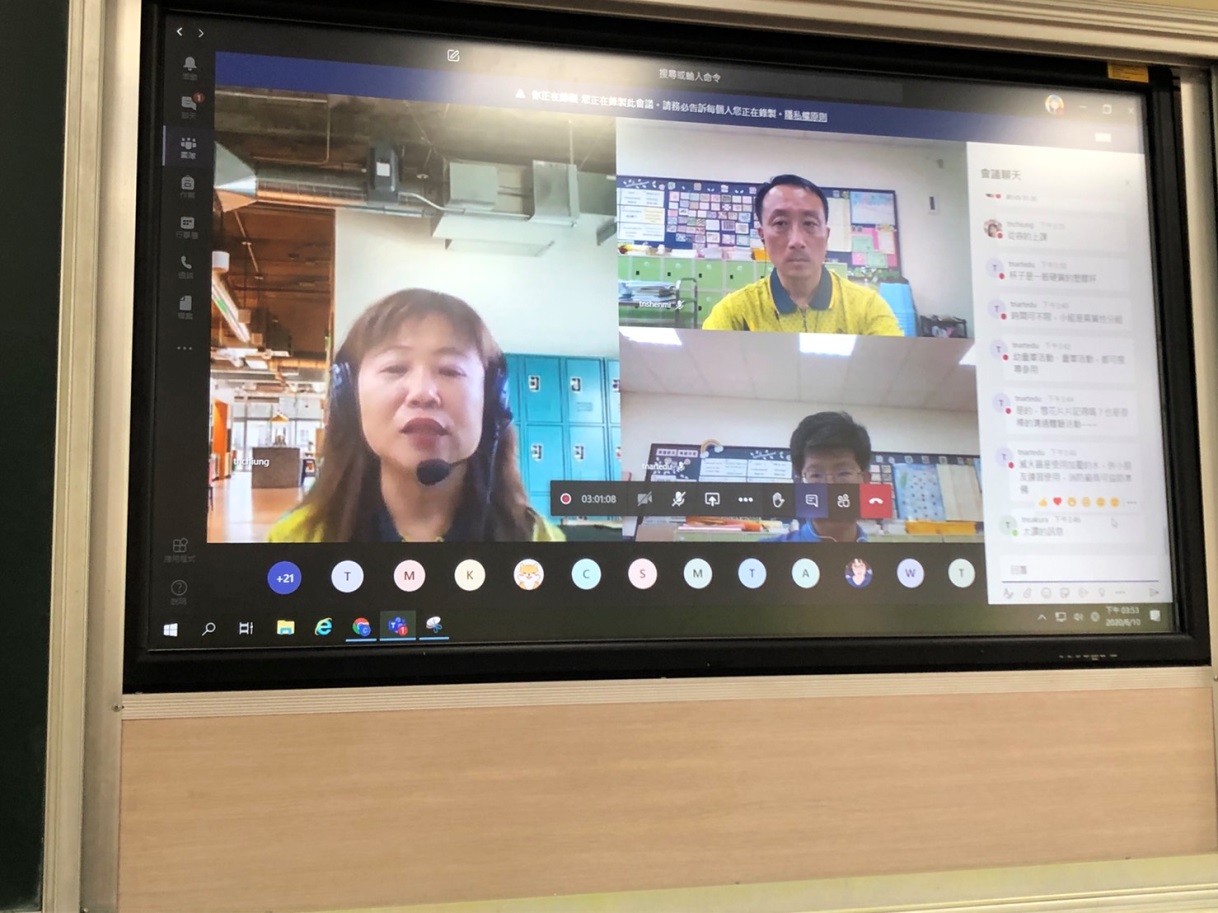 分區到校服務
108學年度辦理之全市性研習
探索教育在綜合活動領域的課程設計與實施 - 定向教學 (烏山頭)
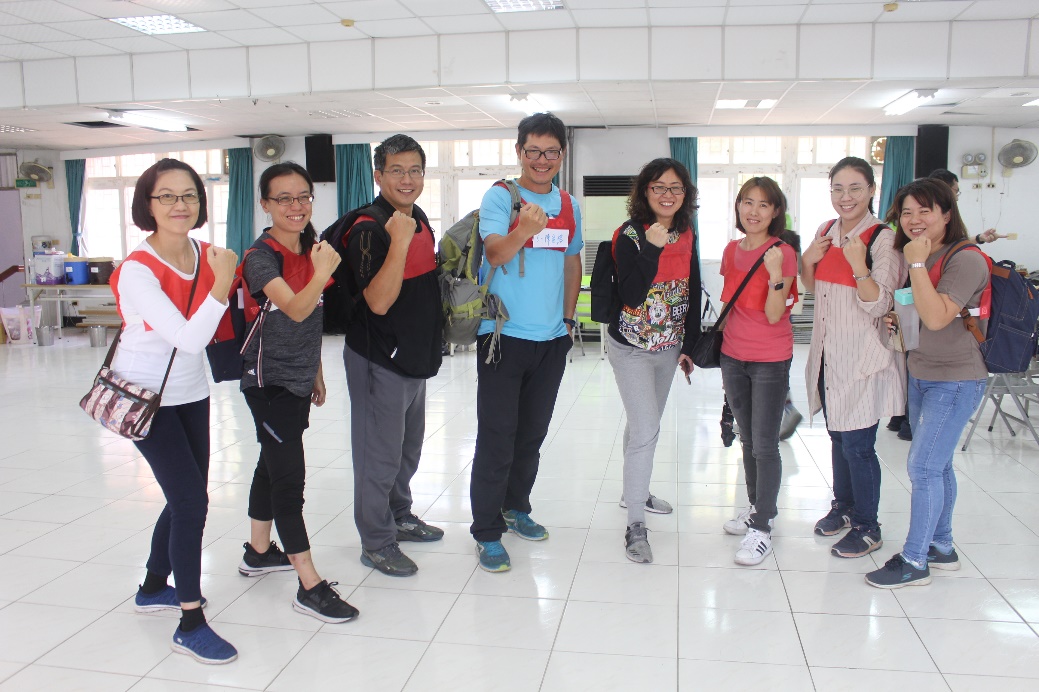 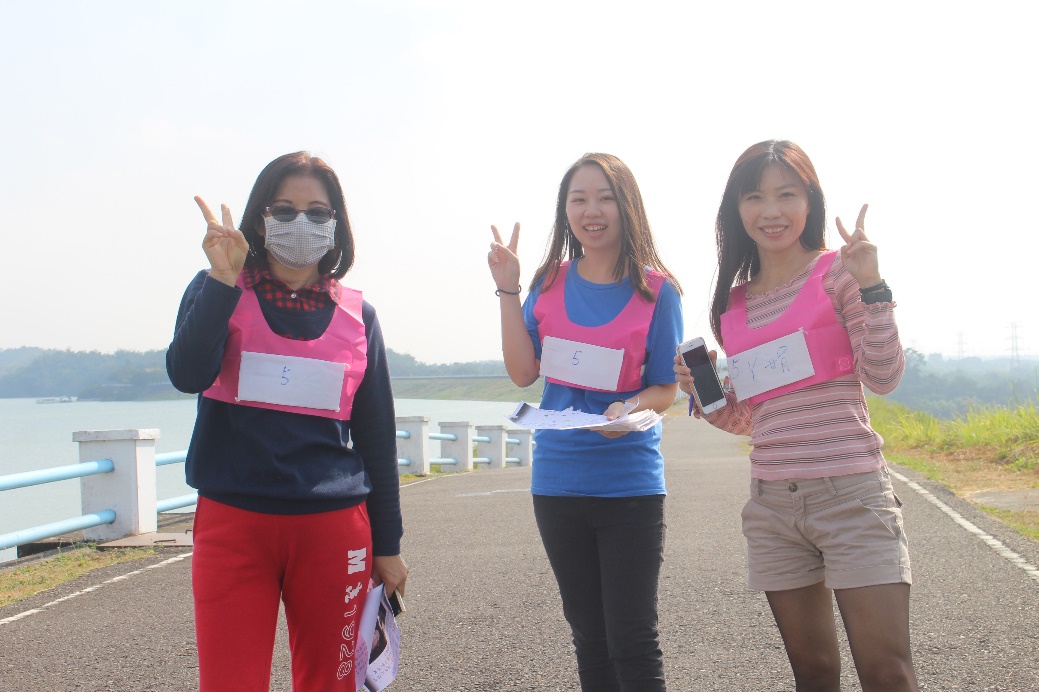 108學年度辦理之全市性研習
探索教育在綜合活動領域的課程設計與實施 - 定向教學 (南紡購物中心)
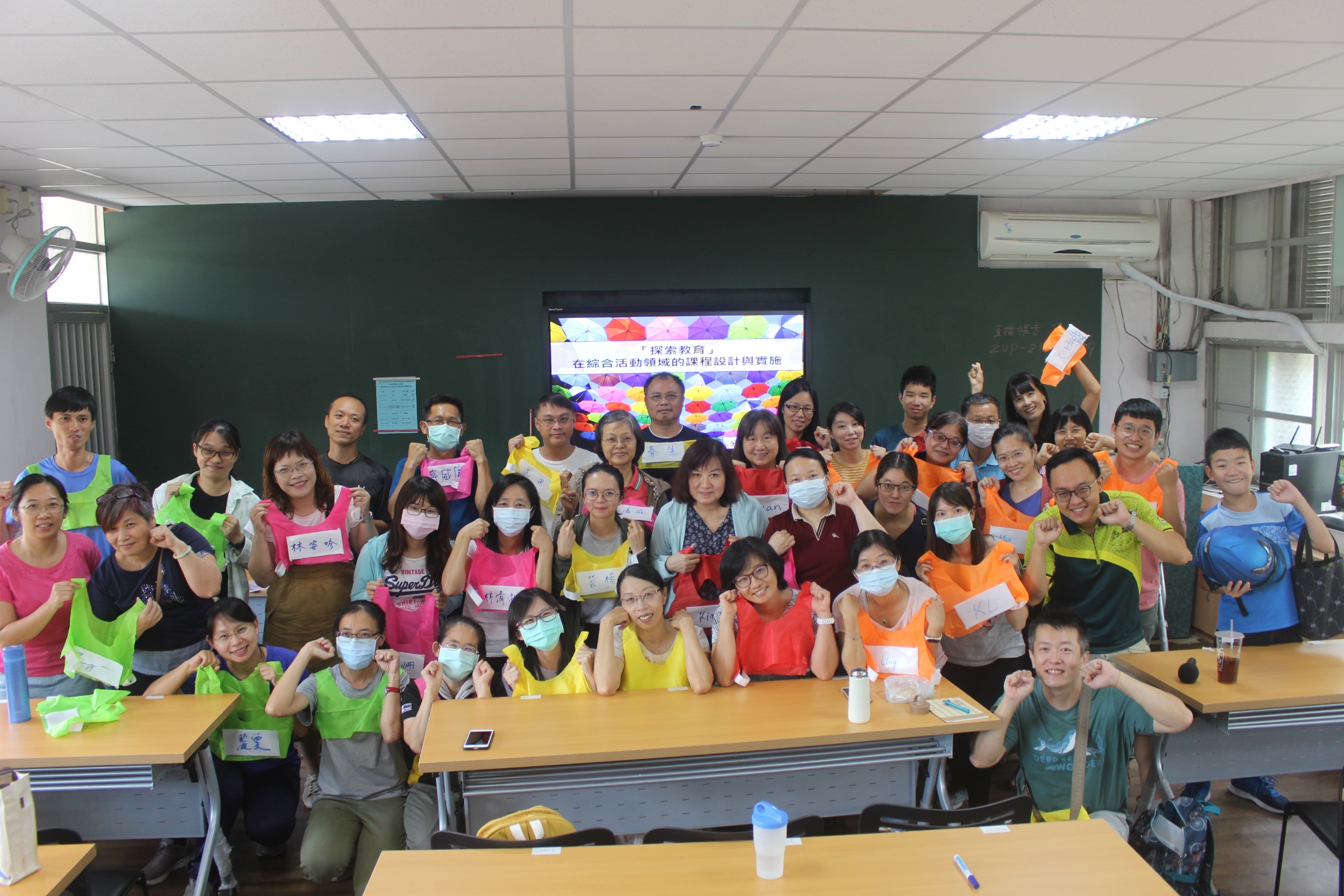 108學年度辦理之全市性研習
探索教育在綜合活動領域的課程設計與實施 - 定向教學 (南紡購物中心)
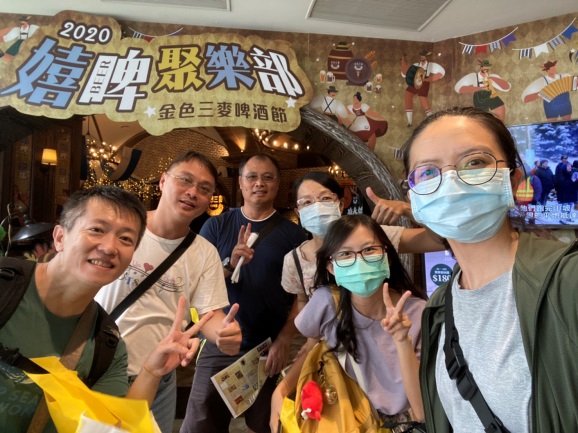 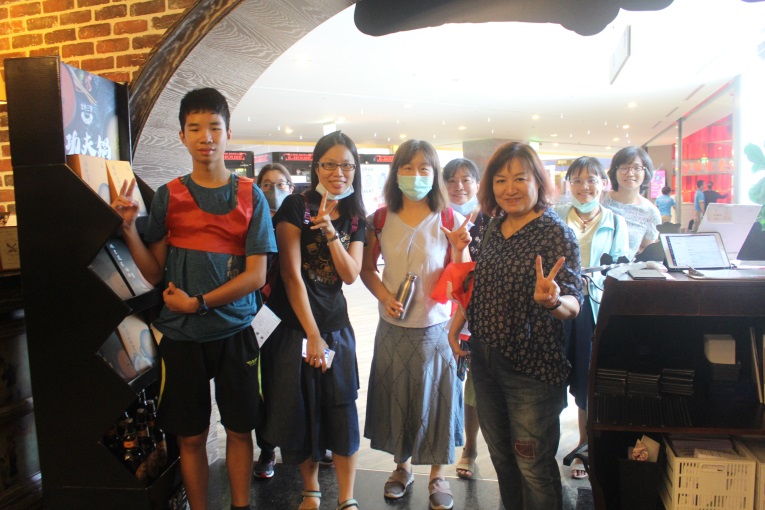 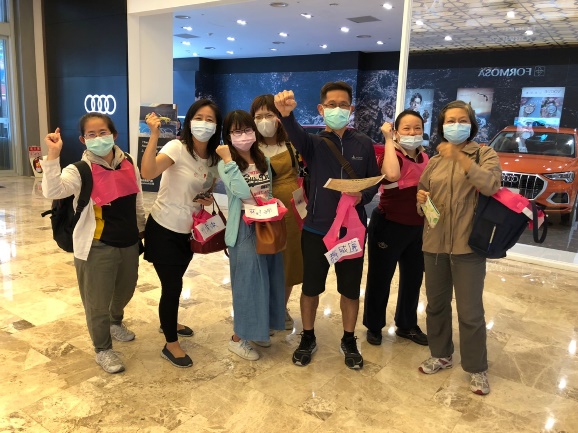 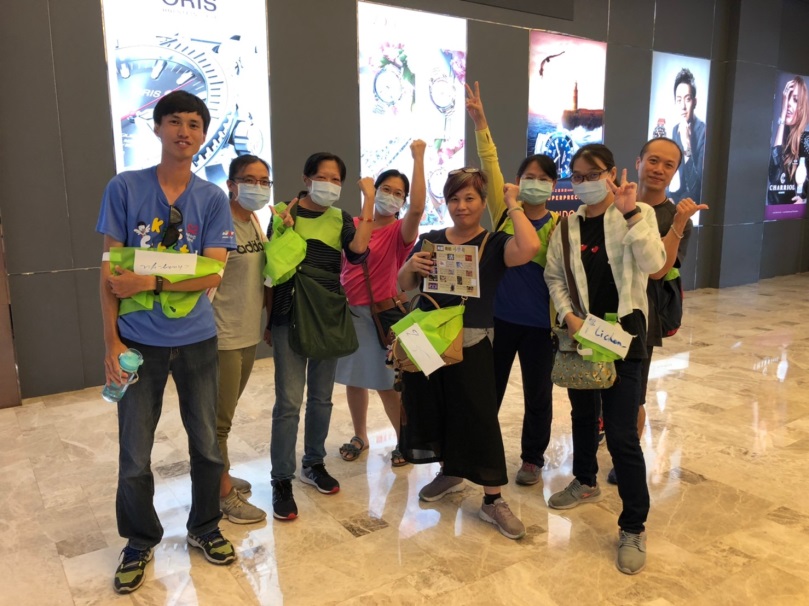 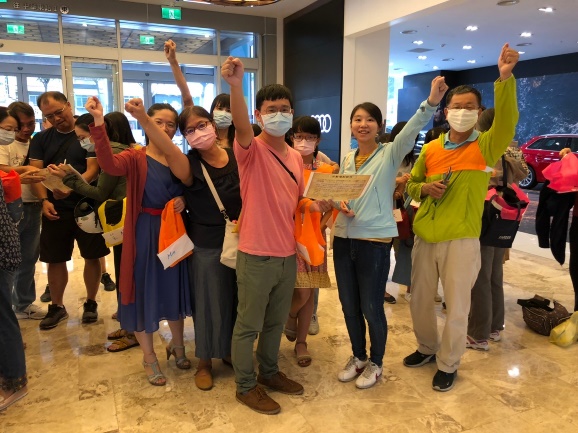 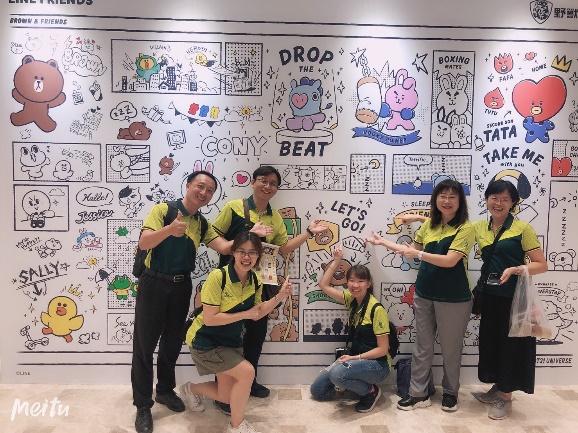 108學年度辦理之全市性研習
十二年國教國小綜合活動領域召集人專業成長研習 - 領綱宣講
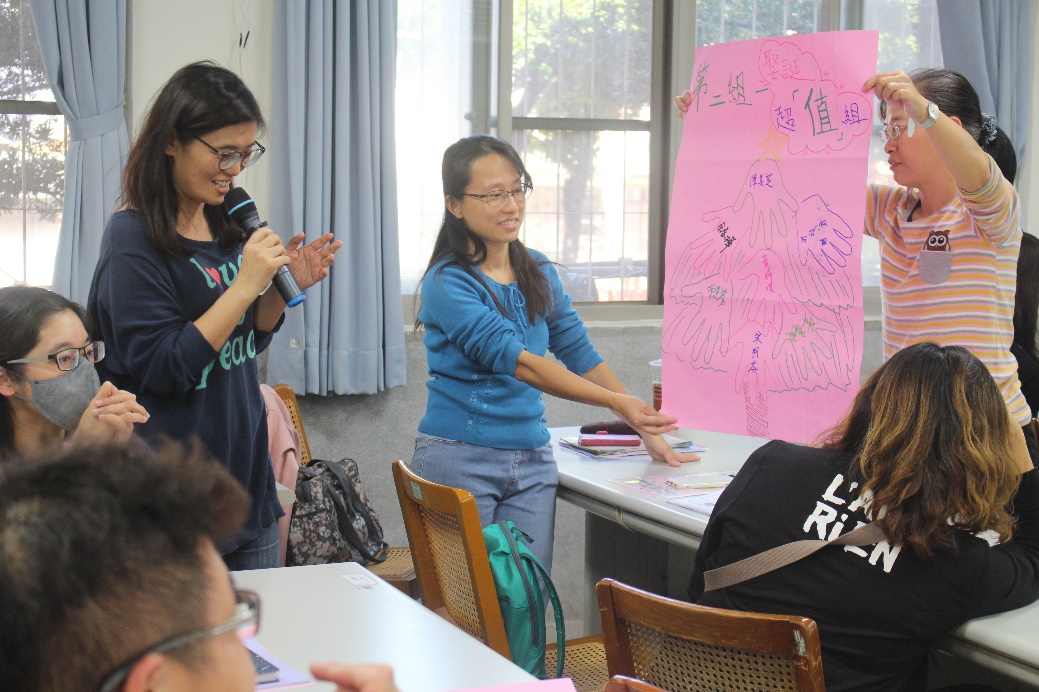 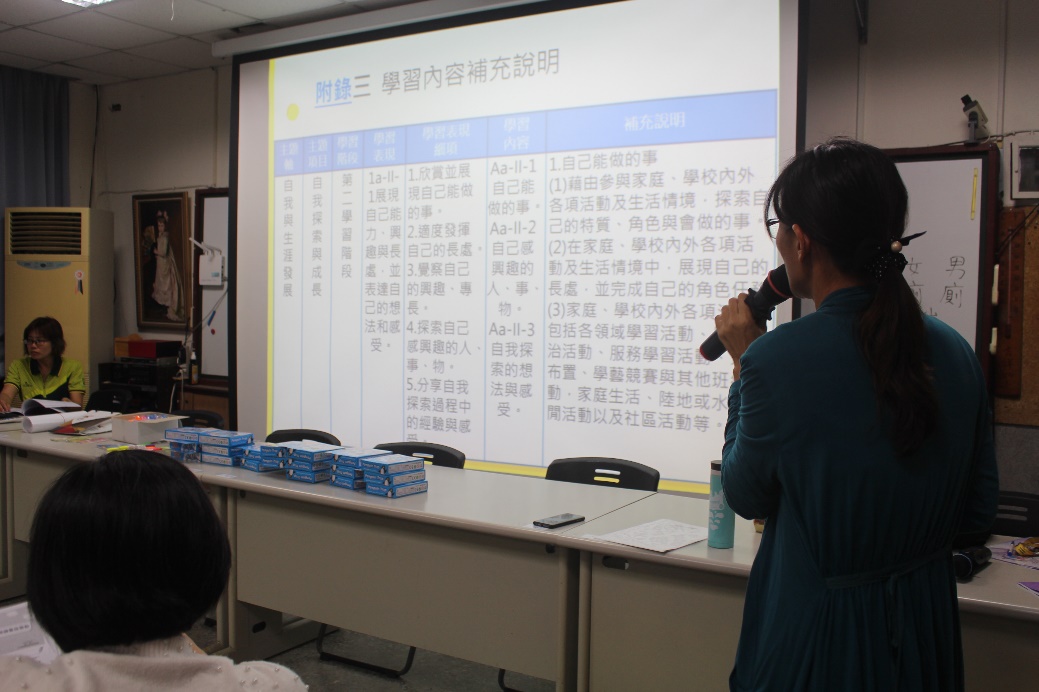 108學年度辦理之全市性
十二年國教國小綜合活動領域課程綱要與評量標準示例-線上研習(Teams)
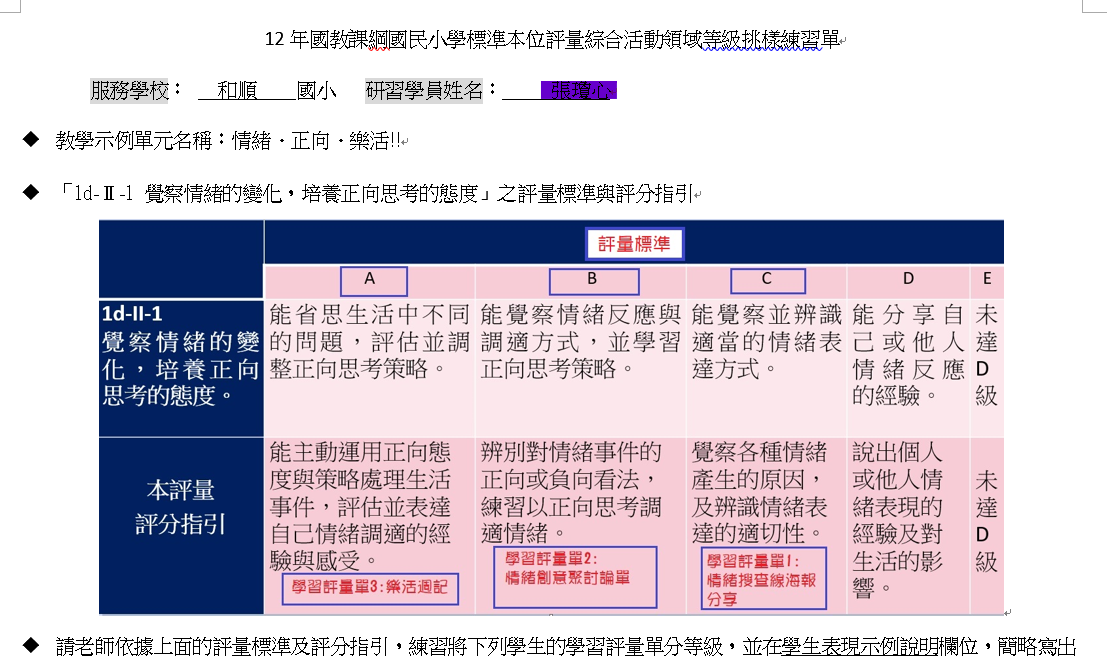 108學年度辦理之全市性研習
十二年國教國小綜合活動領域課程綱要與評量標準示例-線上研習
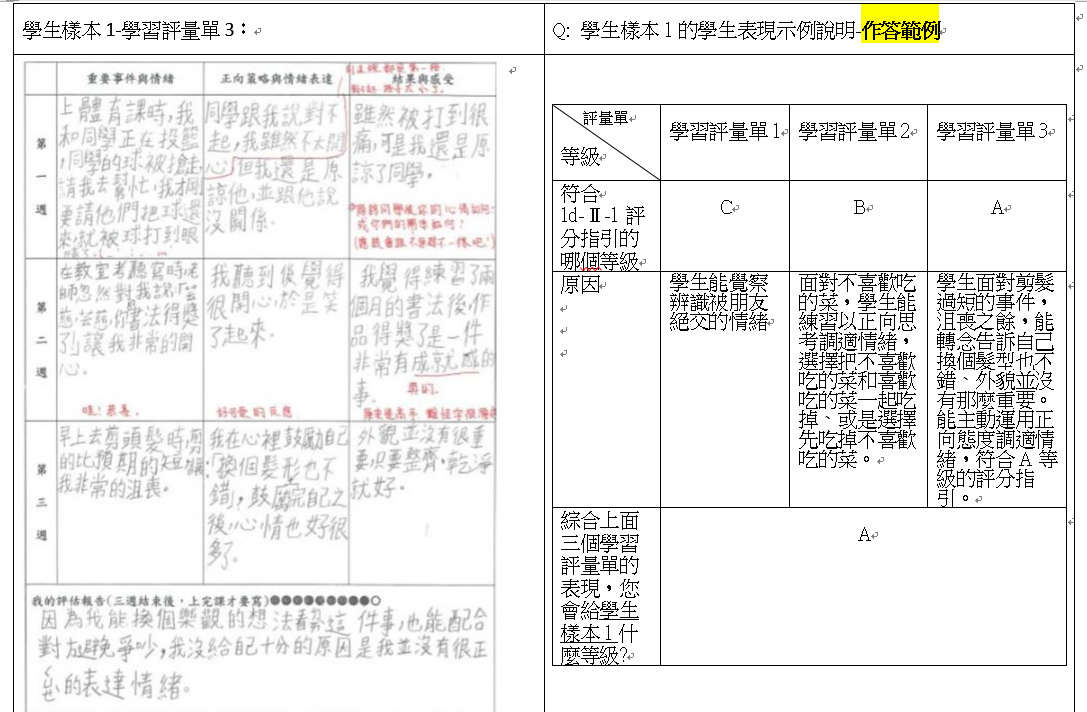 感謝聆聽
不吝指教
最後……
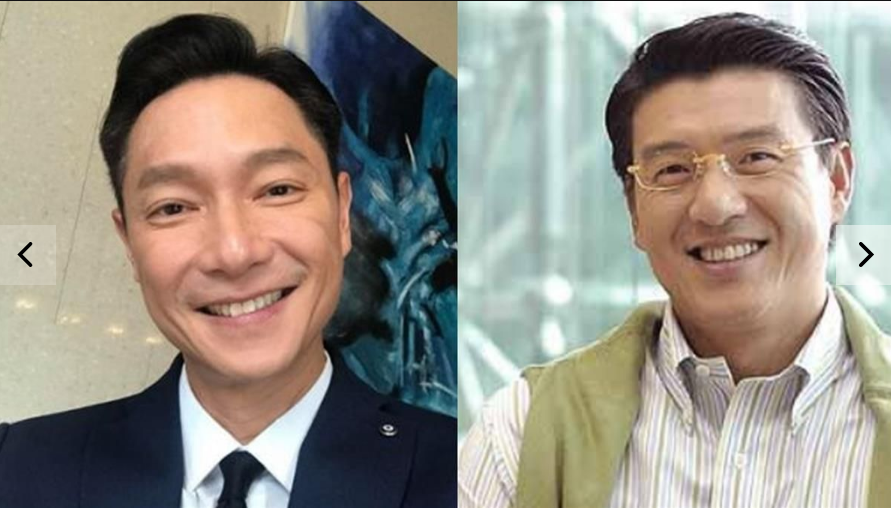 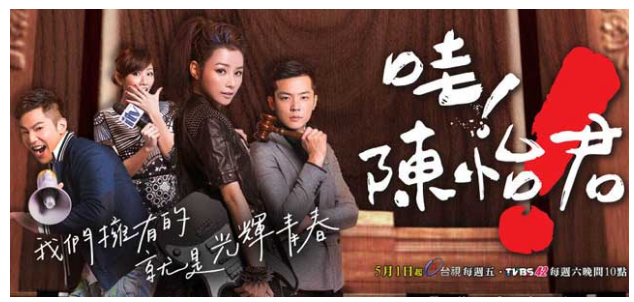 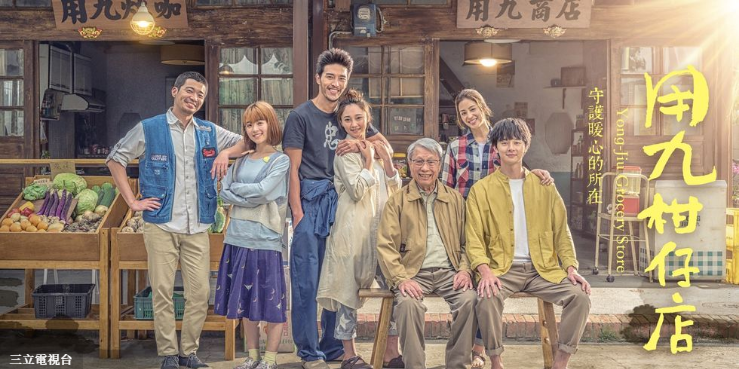 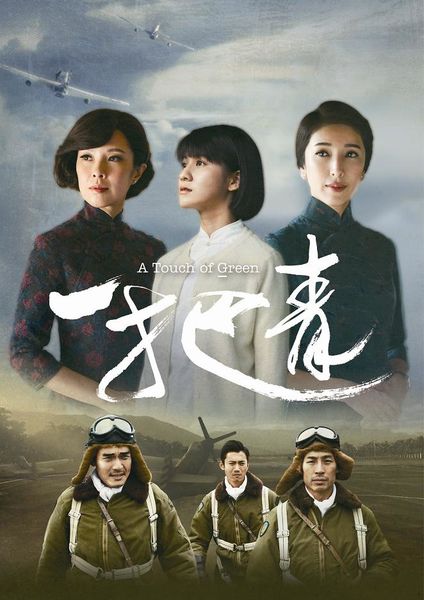 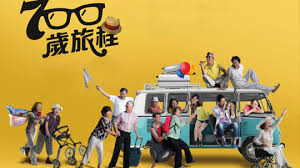 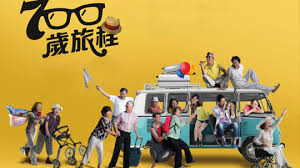 ?
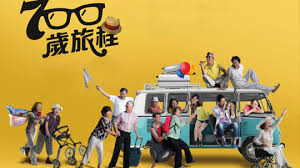 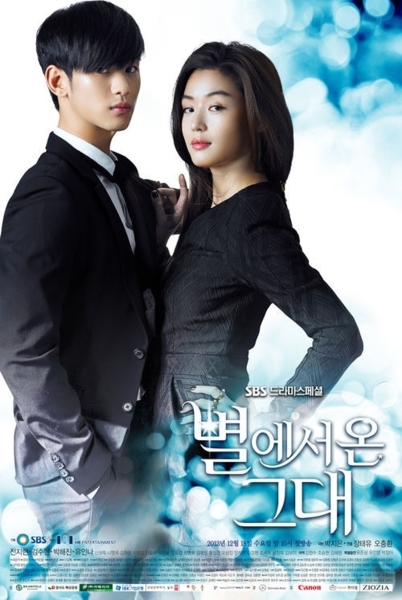 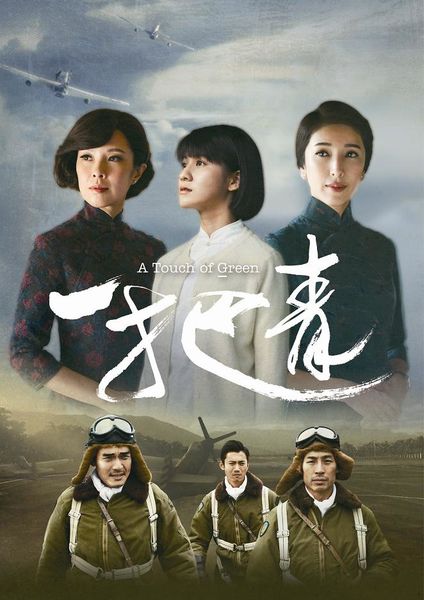 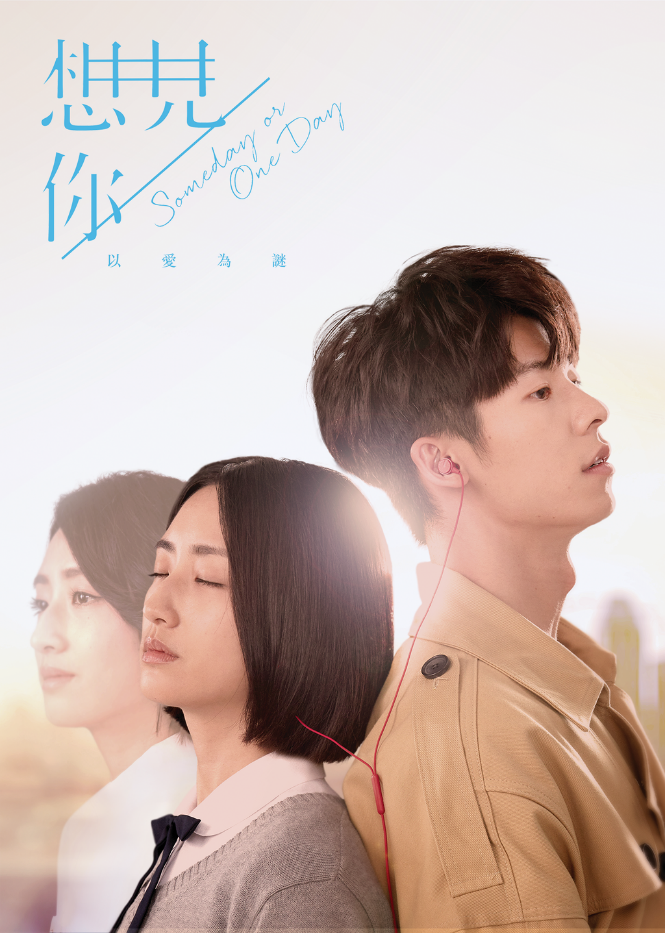 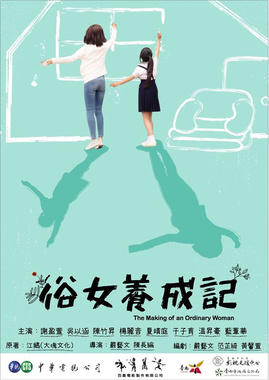